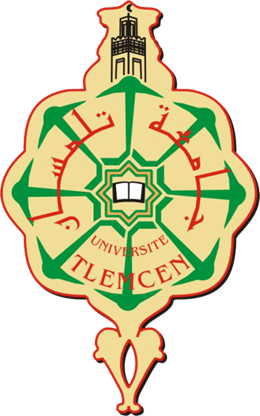 Université de Abou Baker Belkaid Tlemcen
Informatiqueالمعلوماتية
SEMAHI   IKRAM
ikramsemahi@gmail.com
[Speaker Notes: Université de Abou Baker Belkaid Tlemcen]
Remarques
Volume horaires  حجم الساعي                 
Controls et Examens   فرض و اختبار        
 Présentation de projets مشروع
Plan :
chapitre
Hardware Software
Rappel sur
 les notions
La recherche
 sur
 l’internet
Microsoft
 Office
Réseaux
Cours 1 : Rappel des notions de base de l’informatique
Niveau :M1 – deuxième semestre
Université Aboubekr Belkaid
Présenté par : Mlle   SEMAHI IKRAM                                          Date :23 /02/2020
1-Définitions :
1-1-Définitions de l’informatique /
Computer science :
Le mot « Informatique » a été créé (vers 1960) à partir des deux mots « information » et  « automatique », la science qui s'occupe du traitement automatique de l'information par l’utilisation de machines communément appelée "ordinateur".
المعلوماتية هي علم يسمح بمعالجة المعلومات بطريقة آلية أي باستعمال جهاز الكمبيوتر
Cours 1 : Rappel des notions de base de l’informatique
1-Définitions :
1-2- les phases du traitement
Phase du traitementالمعالجة
Entrer les informationsادخال معطيات
Donner les résultatsاخراج نتائج
Cours 1 : Rappel des notions de base de l’informatique
2-Domaines d’utilisation:
L’informatique ca sert a quoi ??!!ما فائدة المعلوماتية ؟ !!
L’informatique est une science pluridisciplinaire (touche à tous les secteurs de la vie moderne).
Chaque spécialité (médecine, industrie, éducation, administration…) utilise l’informatique selon ses besoins.
المعلوماتية هي علم متعدد التخصصات (يمس جميع مجالات الحياة الحديثة).يستخدم  في كل تخصص (الطب ، الصناعة ، التعليم ، الإدارة ، إلخ) وفقًا لاحتياجاتنا .
Cours 1 : Rappel des notions de base de l’informatique
2-Domaines d’utilisation:
L’informatique ca sert a quoi ??!!
Informatique industrielle صناعة: utilisation dans des chaînes de fabrication industrielles (pilotage de robots dans l’industrie automobile).
Télécommunications  اتصال: transmission d'informations (réseaux et internet).
Militaire عسكري   : l’espionnage et la sécurité
Cours 1 : Rappel des notions de base de l’informatique
3-Histoire de l’ informatique :
1-Le développement de l’informatique
Le développement de l’informatique est lié à la recherche fondamentale en mathématiques et plus précisément à la logique et aux algorithmes mathématiques, ( Abu Jaffar Al Khawarizmi.)
تطور المعلوماتية مرتبط  طرديا  بتطور في الرياضيات وبشكل أكثر دقة بالمنطق والخوارزميات الرياضية (أبو جعفر الخوارزمي).
3-Histoire de l’ informatique :
2-Les générations d’ordinateurs
Première génération : les tubes à vides – 1940 à 1955الجيل الاول :الأنابيب المفرّغة
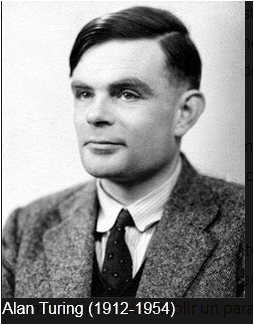 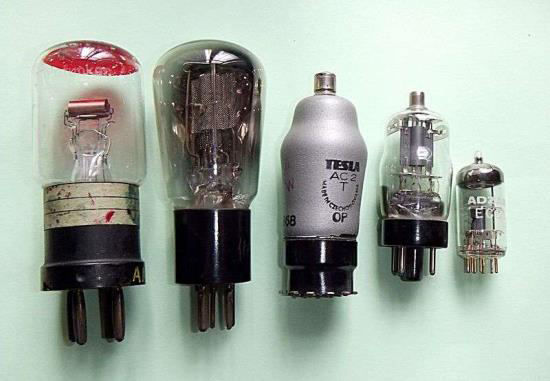 3-Histoire de l’ informatique :
2-Les générations d’ordinateurs
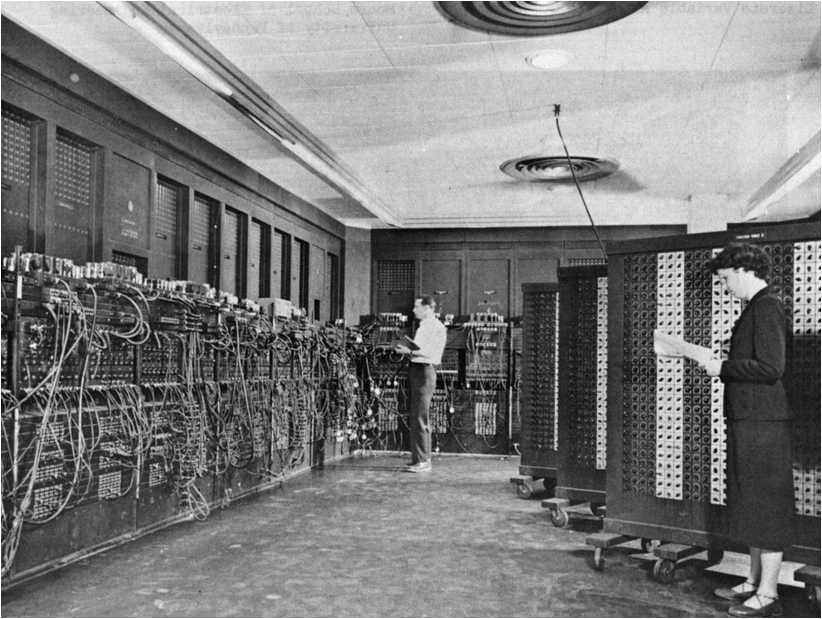 Calculateur Universel Programmable

- RAM :2000 octets.
- 10 000 intstruction/S- Poids : 30 tonnes 
- SURFACE : 167 m²
3-Histoire de l’ informatique :
2-Les générations d’ordinateurs
Deuxième génération : les transistors – 1955 à 1965
 الجيل 2:الترانزيستور
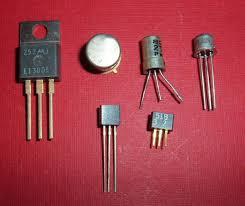 3-Histoire de l’ informatique :
2-Les générations d’ordinateurs
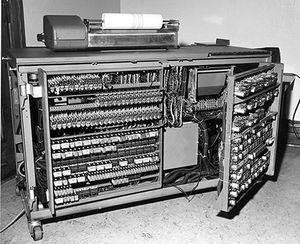 - RAM : 32 kilo-octets.
- 300000 intstruction/S- Poids :  tonnes 
- SURFACE : 10 m²
3-Histoire de l’ informatique :
2-Les générations d’ordinateurs
Troisième génération : les circuits intégrés – 1965 à 1975  الجيل 3 :الدارات المتكاملة
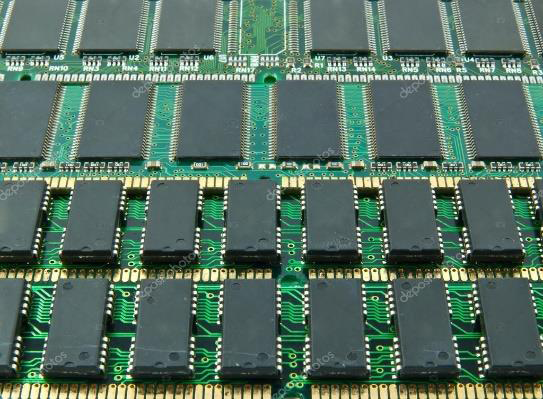 3-Histoire de l’ informatique :
2-Les générations d’ordinateurs
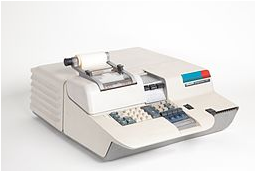 Programma 101
- RAM : 2 méga-octets.
-5 millions   intst/S- Poids : 35,5 kg
3-Histoire de l’ informatique :
2-Les générations d’ordinateurs
Quatrième génération : les circuits intégrés à très grande échelle - 1975 à nos jours
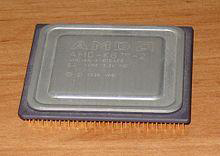 processeur
3-Histoire de l’ informatique :
2-Les générations d’ordinateurs
Voir la vidéo
3-Histoire de l’ informatique :
3-Types d'ordinateurs
Selon les critères suivant :
 -la vitesse de la machine-  سرعة الحاسوب                        
-la taille-  سعة                                                                   
 -le coût et les capacités réseau, - تكلفة والقدرة الشبكة         
 on distingue généralement 4 types d’ordinateurs :
- نميز 4 أنواع من أجهزة الكمبيوتر
3-Histoire de l’ informatique :
3-Types d'ordinateurs
3. 1. Les gros systèmes النظم الكبيرة
- Les supercalculateurs 
Un super-ordinateur , ou supercalculateur, est un ordinateur conçu pour atteindre les plus hautes performances possibles avec les techniques connues lors de sa conception, en particulier en ce qui concerne la vitesse de calcul.
3-Histoire de l’ informatique :
3-Types d'ordinateurs
3. 1. Les gros systèmes
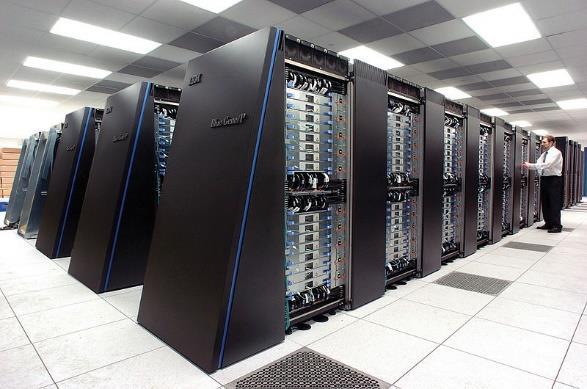 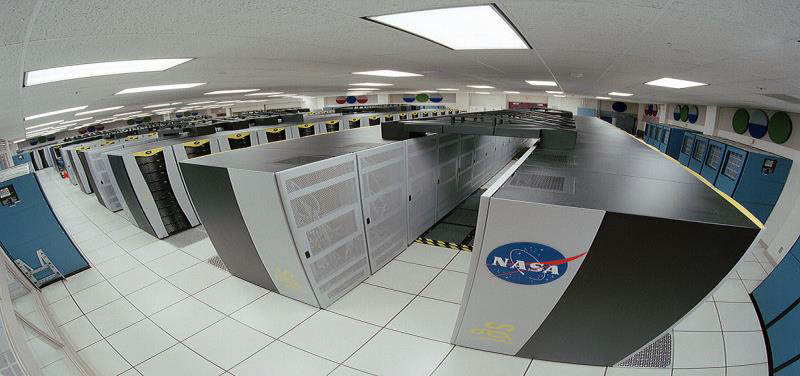 centre de recherche de la NASA
IBM Blue Gene/P de l'Argonne National Laboratory
3-Histoire de l’ informatique :
3-Types d'ordinateurs
3. 1. Les gros systèmes 
-Les mainframesالحاسوب الرئيسي 
 
En français ordinateurs centraux , c’est des ordinateurs possédant une grande puissance de calcul, des capacités d'entrée-sortie gigantesques et un haut niveau de fiabilité. Les mainframes sont utilisés dans de grandes entreprises pour effectuer des opérations lourdes de calcul ou de traitement de données volumineuses (exemple ; serveurs web, serveurs INTRANET).
3-Histoire de l’ informatique :
3-Types d'ordinateurs
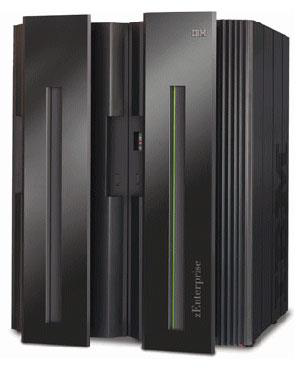 3. 1. Les gros systèmes 
-Les mainframesالحاسوب الرئيسي
Ordinateur central.
3-Histoire de l’ informatique :
3-Types d'ordinateurs
3. 2. Les ordinateurs de systèmes embarqués أنظمة المدمجة
Un système embarqué est un système complexe qui intègre du logiciel et du matériel conçus ensemble afin de fournir des fonctionnalités données. Il contient généralement un ou plusieurs microprocesseurs destinés à exécuter un ensemble de programmes définis lors de la conception et stockés dans des mémoires. Il ne possédant pas des entrées/sorties standards comme un clavier ou un écran d'ordinateur.
3-Histoire de l’ informatique :
3-Types d'ordinateurs
3. 3. Les ordinateurs personnels 
Parmi lesquels on distingue : 
- Les ordinateurs de bureau (en anglais desktop computers) الحاسوب المكتب 
-Les ordinateurs portables (en anglais laptop ou notebooks) الحاسوب المحمول 
 -les netbooks  
-Les tablettes PC الكمبيوتر اللوحي(en anglais tablet PC, également appelées ardoises électroniques)
3-Histoire de l’ informatique :
3-Types d'ordinateurs
3. 4. Les assistants personnels المساعد الرقمي الشخصي
Appelés PDA, (Personal digital Assistant, ou encore handheld), sont des ordinateurs de poche proposant des fonctionnalités liées à l'organisation personnelle. Ils peuvent être dotés des fonctions d'un téléphone portable. On parle alors souvent dans ce cas de smartphone.
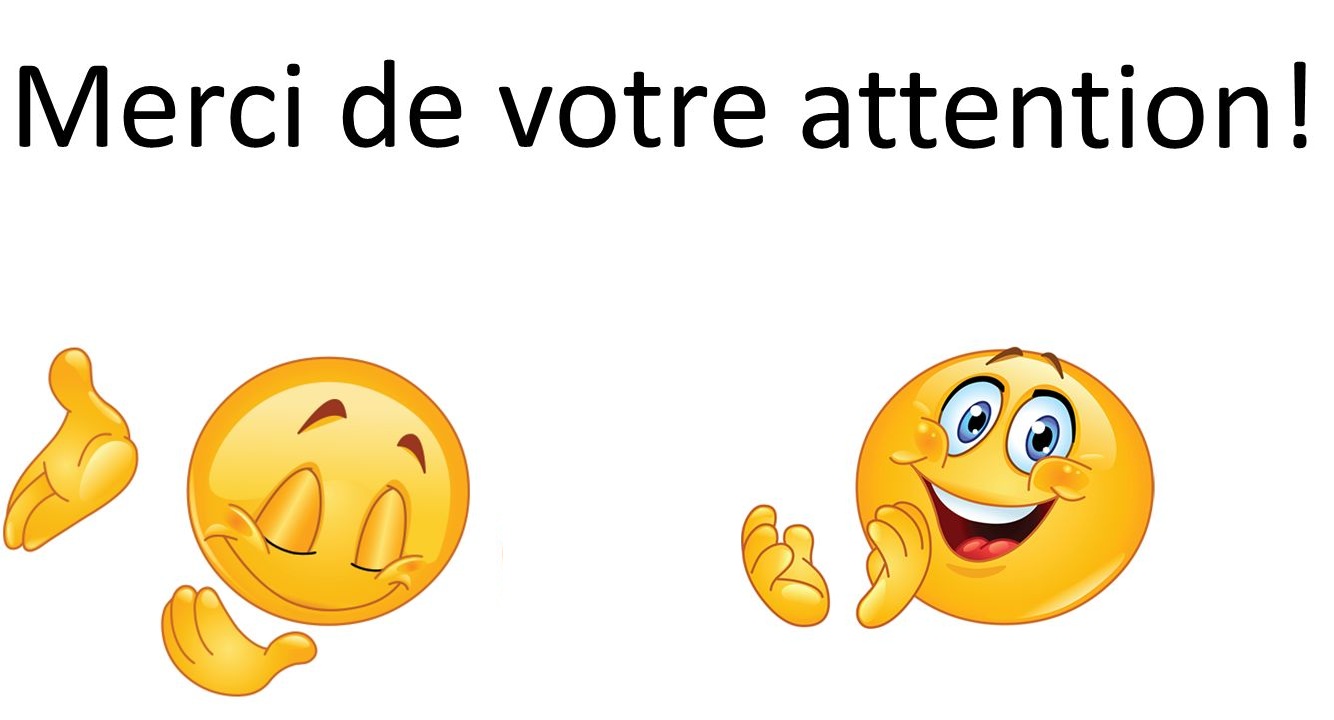 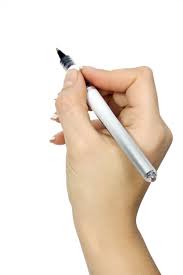 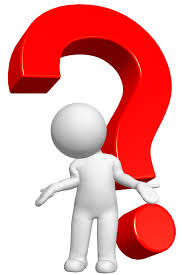 Des Questions
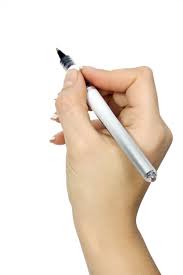